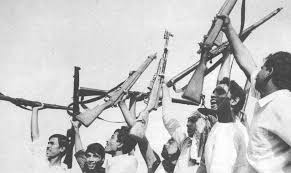 ‡kÖwYt cÂg
welqt evsjv
ex‡ii i‡³ ¯^vaxb G‡`k
GB Aa¨vq †_‡K Avgiv Rvb‡ev:
gyw³hy× m¤ú‡K©
mvZRb exi‡kÖô m¤ú‡K© Rvb‡Z cvi‡ev|
wZbRb gyw³‡hv×v Kxfv‡e Rxeb w`‡q †`k iÿv K‡i‡Q Zv Rvb‡ev|
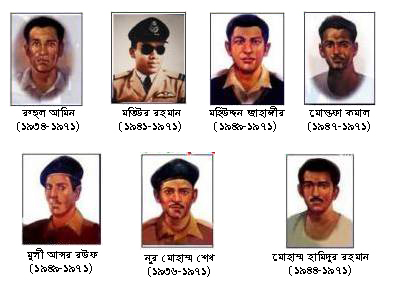 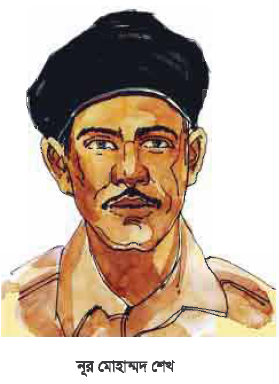 j¨vÝ bv‡qK b~i †gvnv¤§` †kL:
Rb¥-	1936 mv‡ji 26 †k †deªæqvwi bovB‡ji gwnl‡Lvjv MÖv‡g|
g„Zz¨-	cvwK¯Ívwb †mbviv ivRvKvi‡`i mnvqZvq †MvqvjnvwU MÖvg wN‡i †d‡j| Gmgq 	mn‡hv×v‡`i evuPv‡Z GKvB hy× Ki‡Z wM‡q1971 mv‡ji 6B †m‡Þ¤^i gU©v‡i 	AvNv‡Z P~Y© weP‚Y© n‡q hvq b~i †gvnv¤§‡`i cv| cieZ©x‡Z wZwb kwn` nb|
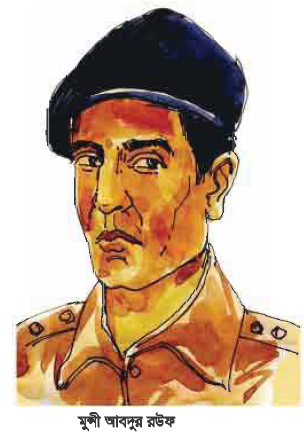 j¨vÝ bv‡qK gyÝx Ave`yi iDd:
Rb¥-	1943 mv‡ji 8B †g dwi`cyi †Rjvi †evqvjgvix
		_vbvi 	mvjvgZcyi MÖv‡g|
g„Zz¨-	1971, 8B GwcÖj mn‡hv×v‡`i iÿv Ki‡Z nvjKv †gwkb Mvb w`‡q cvwK¯Ívwb‡`i 7wU w¯úW †evW© aŸsm K‡i I †Mvjvi AvNv‡Z kwn` nb| ivOvgvwUi †Rjvi †evW© evRv‡ii Kv‡Q  bvwbqvi Pi wPswo Lv‡ji KvQvKvwQ GKwU wUjvi Dci mgvwnZ nb wZwb|
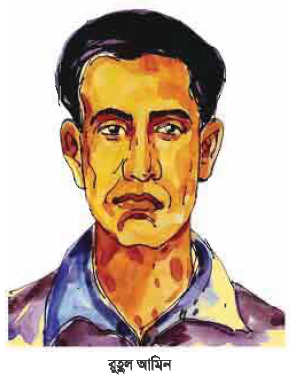 exi‡kÖô iæûj Avwgb		
g„Zz¨-	cvwK¯Ívwbiv Lyjbv `L‡ji D‡Ï‡k¨ 1971 mv‡ji wW‡m¤^‡ii 10 Zvwi‡L Rvnv‡Ri Dci †evgv 	wb‡ÿc K‡i Gmgq iæûj Avwg‡bi nvZ D‡o hvq| wZwb evPvi Rb¨ b`x‡Z Svc †`b|  cieZ©x‡Z ivRvKvi‡`i nv‡Z  	wbg©gfv‡e Zvi g„Zz¨ nq|
gyw³hy‡× e¨eüZ Uªv¼ I gyw³hy‡×i cwiYwZ
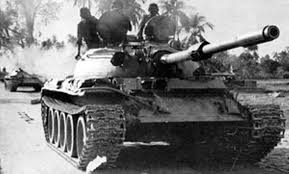 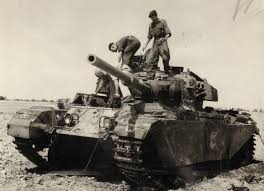 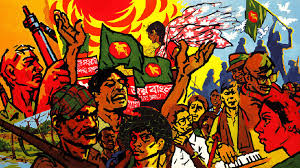 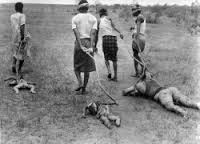 ¸iæZ¡c~Y© cÖkœ:
b~i †gvnv¤§` †kL Kxfv‡e wb‡Ri Rxeb Zy”Q K‡i gyw³‡hv×v‡`i Rxeb evuwP‡q wQ‡jb?
j¨vÝ bv‡qK gyÝx Ave`yi iDd Gi hy‡×i NUbvwU wjL|
exi‡kªô iæûj Avwgb wKfv‡e knx` nb|
wb‡Pi kã¸‡jvi wecixZ kã ‡R‡b wbB I evK¨ MVb Kwi:
g~j kã		wecixZ kã
`yišÍ		-	kvšÍ- kvšÍ †Q‡j‡g‡q‡K mevB fv‡jvev‡m
Amxg		-	mmxg- gvby‡li RxebKvj mmxg
mybvg		-	`yb©vg- Lvivc KvR Ki‡j `yb©vg nq
exi			-	fxZz- ‡g‡qwU Lye fxZz
Rq			-	civRq- hy‡× Rq civRq AeavwiZ
Rxeb		-	giY- gyw³‡hv×viv giYcY hy× K‡i †`k 			¯^vaxb K‡i‡Q|
kãv_©¸‡jv †R‡b wbB:
g~j kã		kãv_©
Unj			-	cvnviv †`Iqv
Avmb		-	¯’vb
AeavwiZ	-	Awbevh©
i³ †¯ªvZ	-	i‡³i †XD‡q
iwÄZ		-	jvj Kiv n‡q‡Q hv
kvwqZ		-	ï‡q Av‡Q Ggb
k~b¨¯’vb c~iY¸‡jv †R‡b wbB:
j¨vÝbv‡qK b~i †gvnv¤§` †k‡Li  `‡j wQ‡jb Amxg mvnmx gyw³‡hv×v bvbœy wgqv|
wb‡Ri Rxeb Zz”Q K‡i b~i †gvnv¤§` †kL †mw`b Gfv‡eB iÿv K‡iwQ‡jb gyw³ ‡hv×v‡`i Rxeb|
Lyjbv wkcBqv‡W©i Kv‡QB wPiwb`ªvq kvwqZ Av‡Qb exi‡kÖô iæûj Avwgb|
¯^vaxb evsjv‡`‡ki cZvKv:
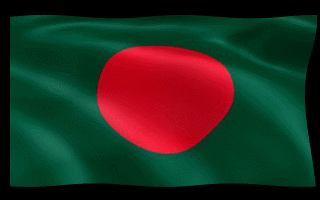 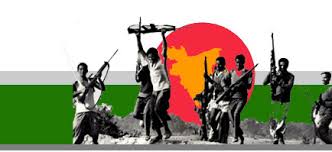 ab¨ev`